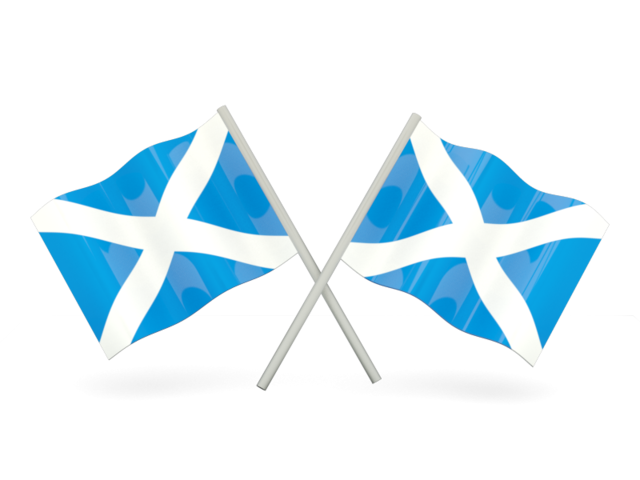 Edinburgh, Scotland
Made by: Iris Haasjes and Britt Heusinkveld.
Our stay
We are staying in the Aaron Glen Guesthouse, in Edinburgh itself.
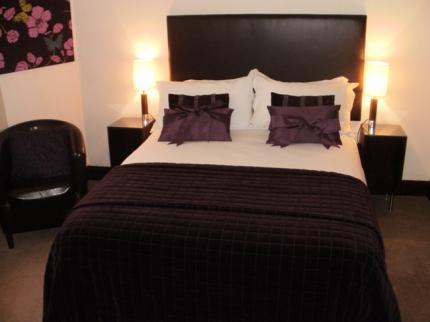 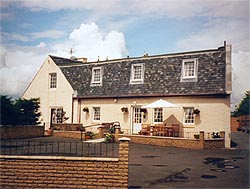 Activity one
On Monday October 24th we’re going to a concert in Glasgow (Nickelback) right after we land in Edinburgh we have a walk around the accommodation and at 3pm we have to pick up our rental car. At half past 5 we leave for the concert, on our way we’re having dinner at Darcy’s.
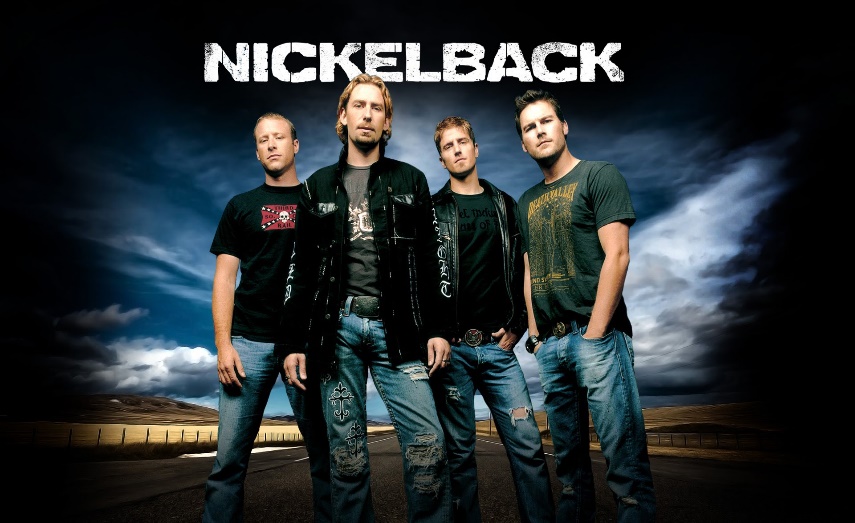 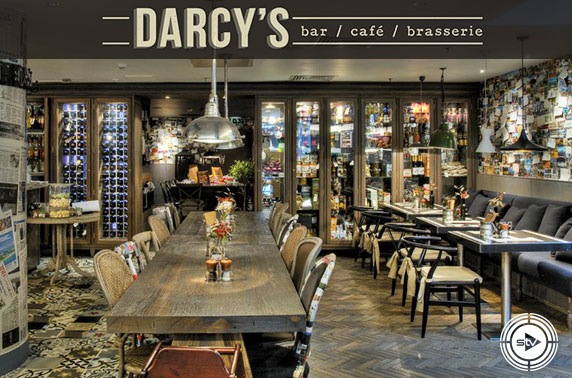 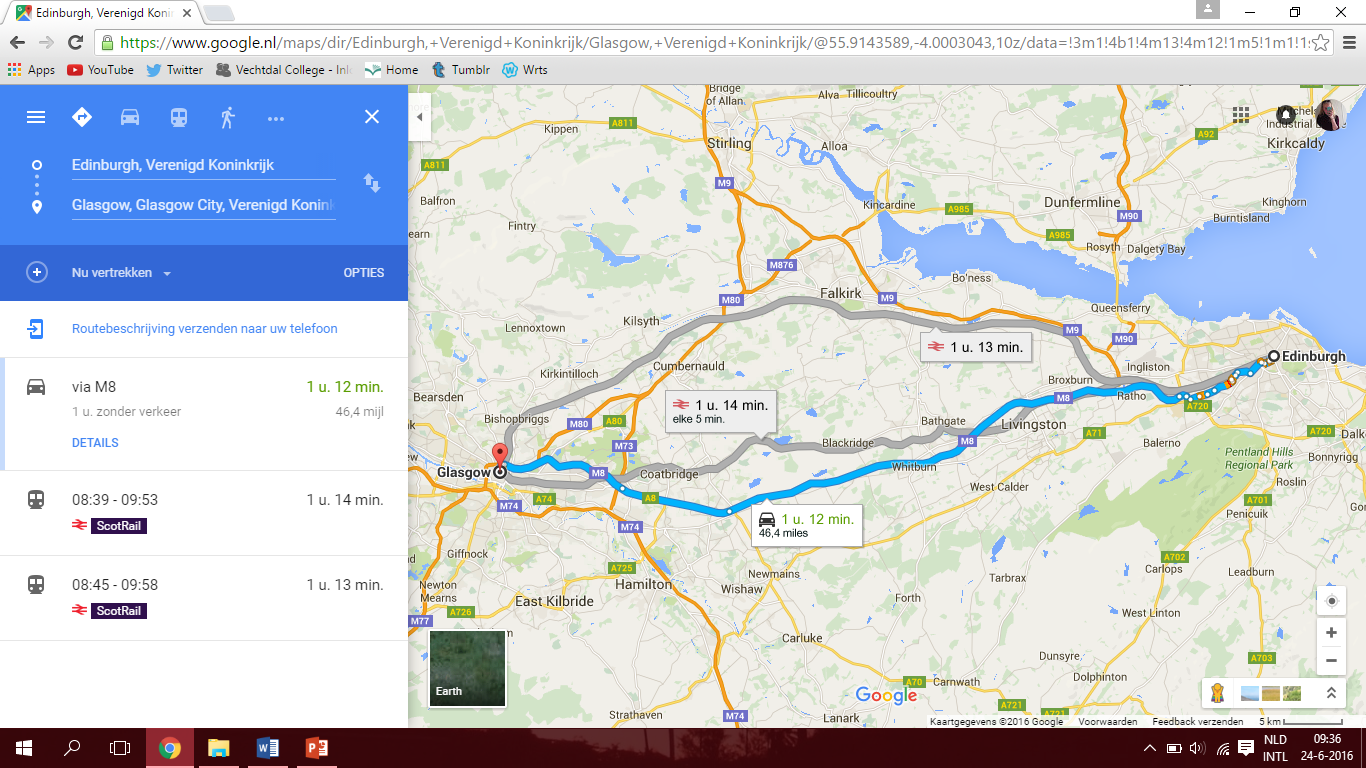 Activity two
On day two we’re having a more relaxed day, since our first day was kinda rough. We are going to the Spa.
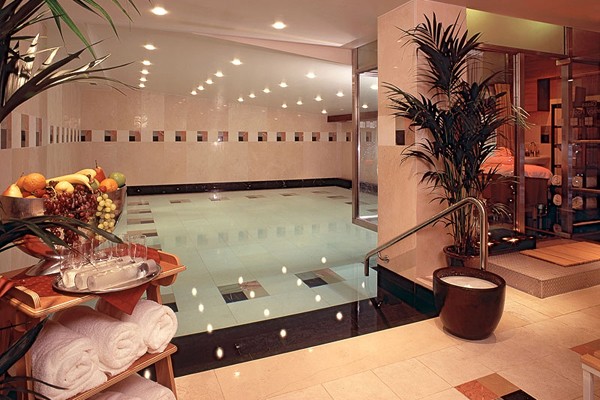 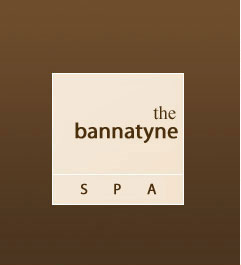 Activity three
On day three we’re going historic, we are visiting the Edinburgh castle. It’s a historic fortress which dominates the skyline of the city. It’s Scotland’s most-visited paid tourist attraction. The castle has become a recognizable symbol.
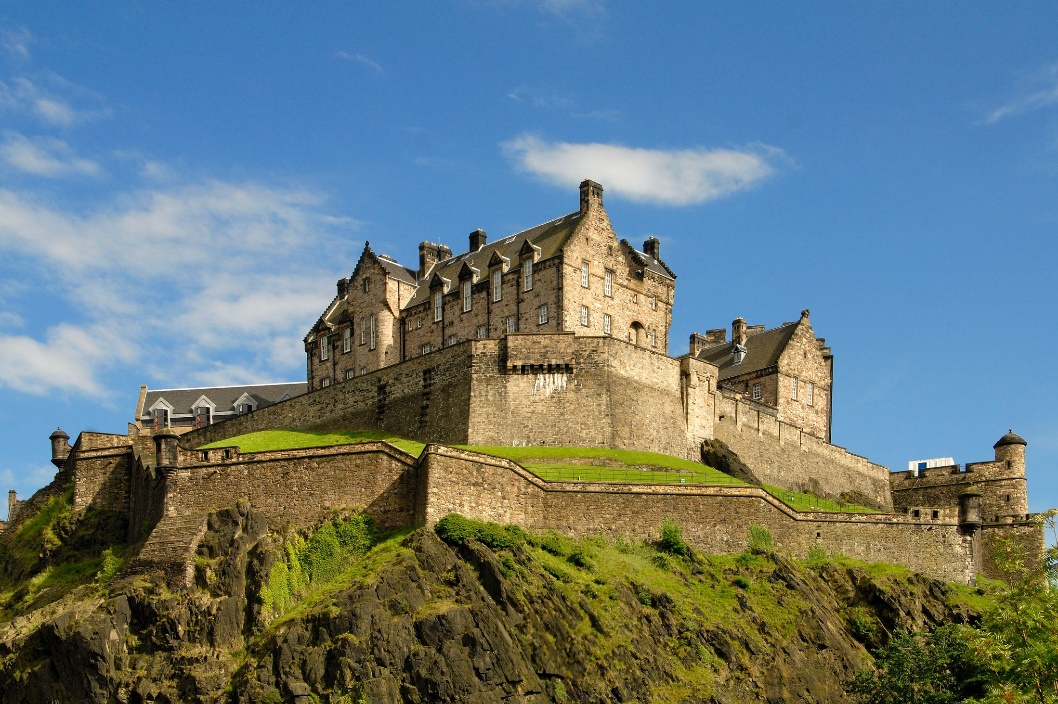 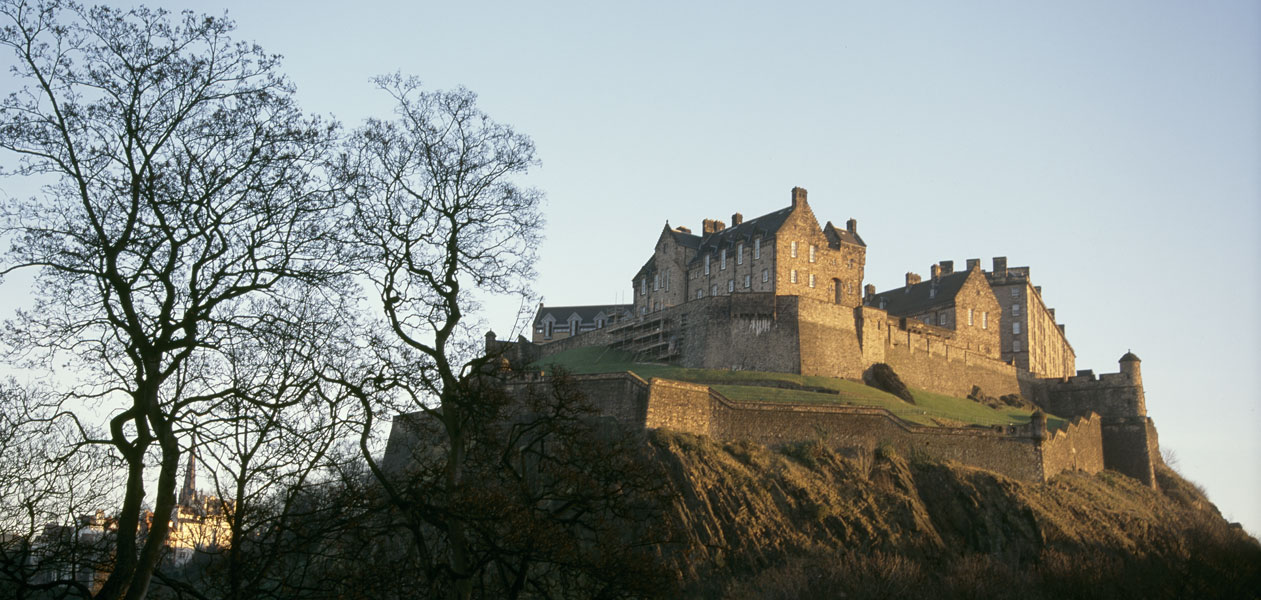 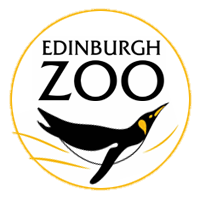 Activity four
On Thursday, day four we are going to the zoo. We’re strolling down the park for the whole day.
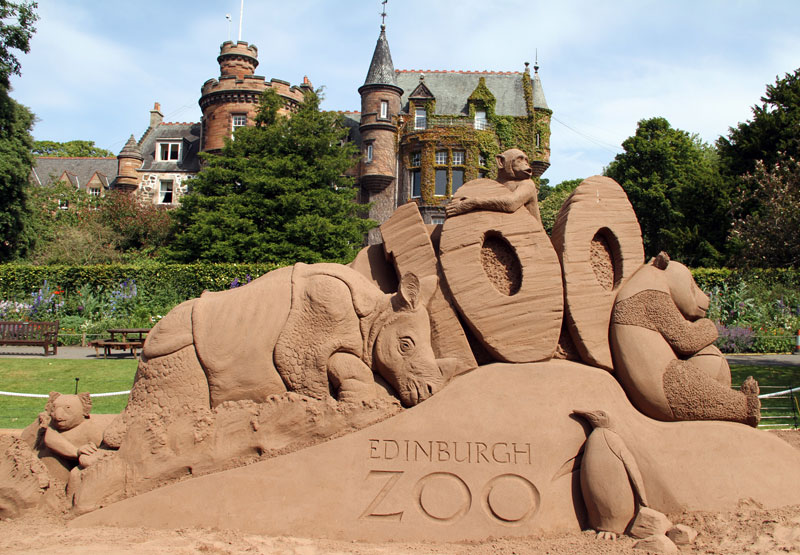 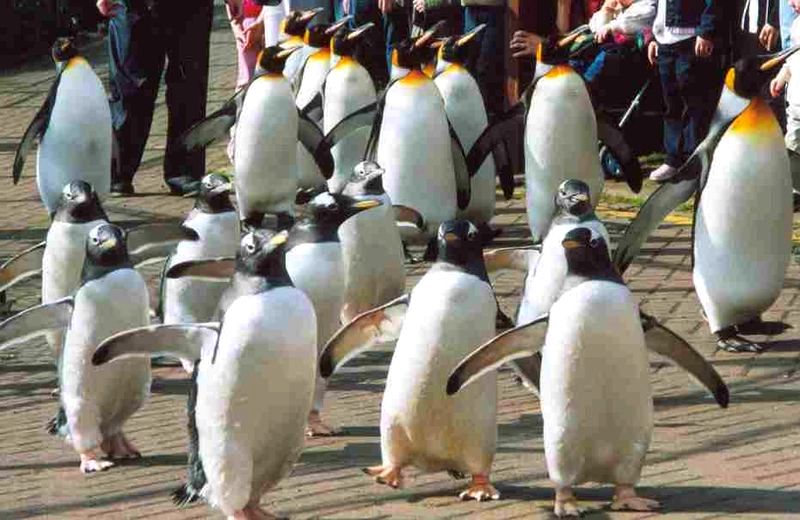 Activity five
On our last day in Edinburgh we’re having a afternoon tea for two, in the Kabin. We are leaving Edinburgh at 6:40 pm, but we first have to bring back our rental car (4pm) We arrive back in the Netherlands at 9:15 pm.
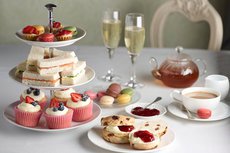 The end.